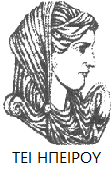 Ελληνική Δημοκρατία
Τεχνολογικό Εκπαιδευτικό Ίδρυμα Ηπείρου
Λογιστική Εθνικών Λογαριασμών
Πάγια Στοιχεία – Διανεμητικές Συναλλαγές
Διακομιχάλης Μιχαήλ
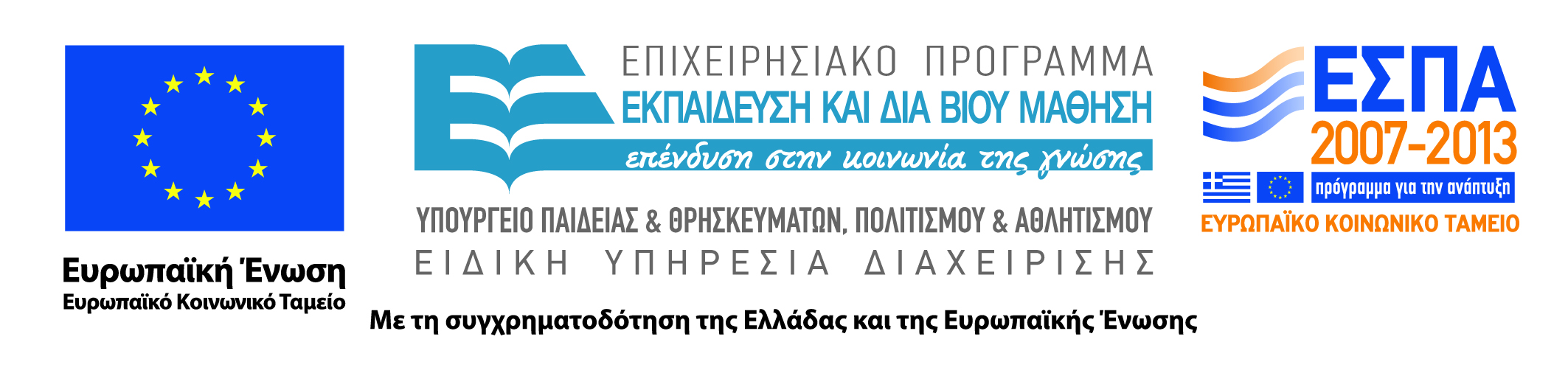 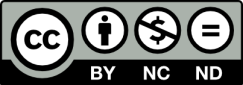 Ανοιχτά Ακαδημαϊκά Μαθήματα στο ΤΕΙ Ηπείρου
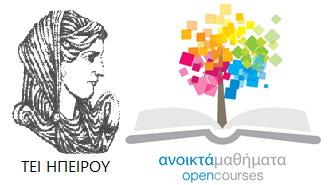 Λογιστικής και Χρηματοοικονομικής
Λογιστική Εθνικών Λογαριασμών
Ενότητα 9: Πάγια Στοιχεία – Διανεμητικές Συναλλαγές
Διακομιχάλης Μιχαήλ
Αναπληρωτής Καθηγητής
Πρέβεζα, 2015
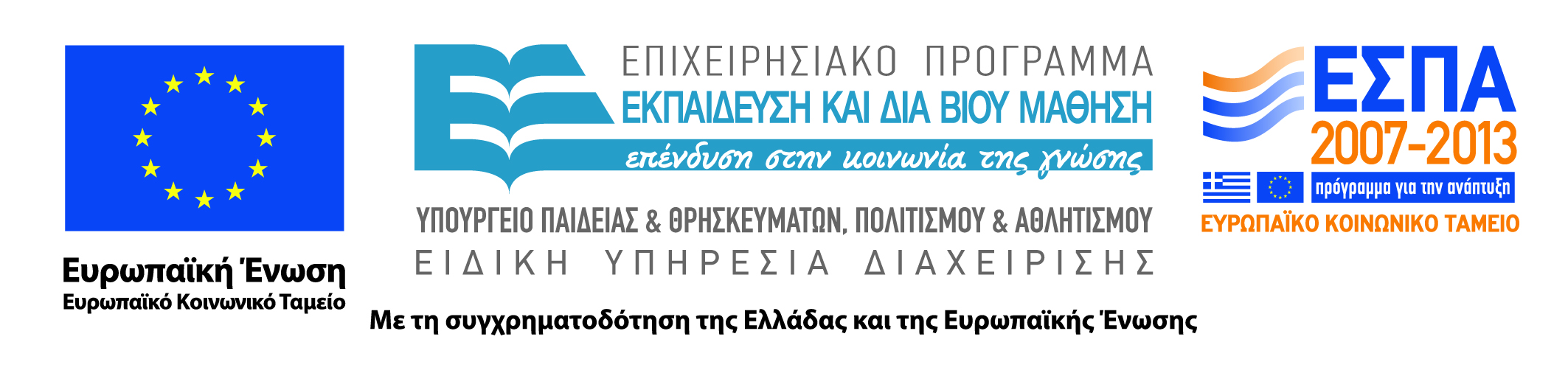 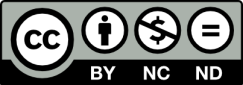 Άδειες Χρήσης
Το παρόν εκπαιδευτικό υλικό υπόκειται σε άδειες χρήσης Creative Commons. 
Για εκπαιδευτικό υλικό, όπως εικόνες, που υπόκειται σε άλλου τύπου άδειας χρήσης, η άδεια χρήσης αναφέρεται ρητώς.
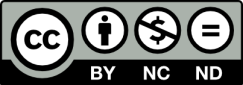 3
Χρηματοδότηση
Το έργο υλοποιείται στο πλαίσιο του Επιχειρησιακού Προγράμματος «Εκπαίδευση και Δια Βίου Μάθηση» και συγχρηματοδοτείται από την Ευρωπαϊκή Ένωση (Ευρωπαϊκό Κοινωνικό Ταμείο) και από εθνικούς πόρους.
Το έργο «Ανοικτά Ακαδημαϊκά Μαθήματα στο TEI Ηπείρου» έχει χρηματοδοτήσει μόνο τη αναδιαμόρφωση του εκπαιδευτικού υλικού.
Το παρόν εκπαιδευτικό υλικό έχει αναπτυχθεί στα πλαίσια του εκπαιδευτικού έργου του διδάσκοντα.
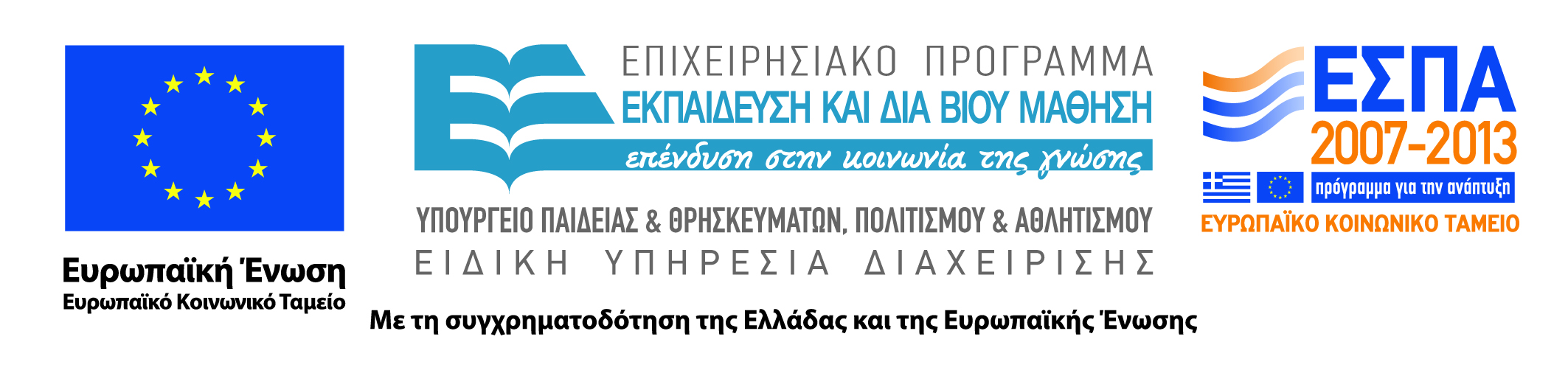 Σκοποί  ενότητας
Στην ενότητα αυτήν θα μάθουμε για την αποτίμηση των παγίων στοιχείων και πως γίνονται οι μεταβολές αποθεμάτων. Οι κατηγορίες αποθεμάτων είναι υλικά και προμήθειες, προϊόν σε στάδιο επεξεργασίας, έτοιμα προϊόντα και αγαθά επαναπώλησης. Θα μάθουμε για τις διανεμητικές συναλλαγές και πως χωρίζονται.
5
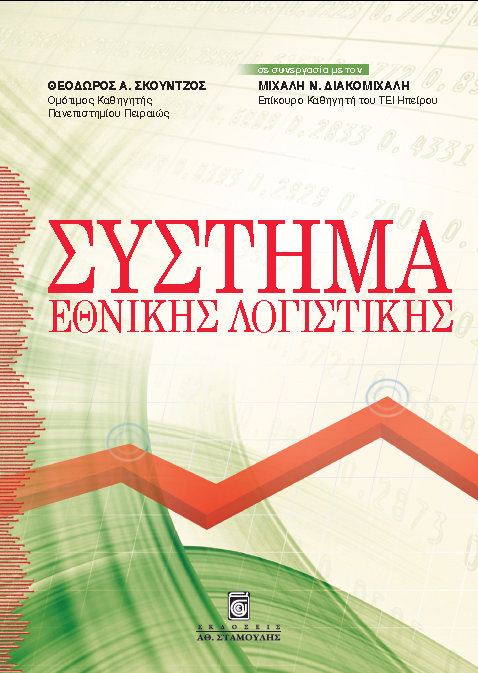 6
Πάγια Στοιχεία – Διανεμητικές Συναλλαγές
Αποτίμηση των παγίων στοιχείων.
Η αποτίμηση των αγαθών παγίου κεφαλαίου γίνεται στις τιμές αγοράς όπου περιλαμβάνονται τα κόστη εγκαταστάσεως και οι δαπάνες μεταβίβασης της ιδιοκτησίας. Όταν το πάγιο κεφαλαιουχικό αγαθό παράγεται για ίδιο λογαριασμό η αποτίμηση γίνεται στις βασικές τιμές παρόμοιων παγίων αγαθών ή στο κόστος παραγωγής εάν τέτοιες τιμές δεν υπάρχουν.
Η αποτίμηση των άυλων παγίων στοιχείων γίνεται κατά διαφορετικούς τρόπους:
Στη περίπτωση εκμεταλλεύσεως κοιτασμάτων η αποτίμηση γίνεται με βάση το κόστος των πραγματικών δοκιμαστικών γεωτρήσεων και των απαραίτητων δαπανών που καθιστούν δυνατές αυτές τις γεωτρήσεις, όπως αεροφωτογραφίες και άλλες έρευνες.
7
Πάγια Στοιχεία – Διανεμητικές Συναλλαγές
Αποτίμηση των παγίων στοιχείων.
Για λογισμικό Η/Υ η αποτίμηση γίνεται με βάση την τιμή αγοράς ή με βάση την εκτιμώμενη βασική τιμή όταν το λογισμικό αναπτύσσεται μέσα στην μονάδα.
Για ψυχαγωγικά, λογοτεχνικά ή καλλιτεχνικά έργα η αποτίμηση γίνεται στην τιμή που πληρώνεται από τον αγοραστή όταν γίνεται η πώληση ή, εάν δεν γίνεται πώληση, η αποτίμηση γίνεται με βάση τη βασική τιμή για παρόμοια έργα, με βάση το κόστος παραγωγής τους ή με βάση την παρούσα αξία των αναμενόμενων μελλοντικών εισπράξεων.
8
Πάγια Στοιχεία – Διανεμητικές Συναλλαγές
Μεταβολές Αποθεμάτων
Μεταβολές στα αποθέματα μετρώνται με την αξία των εισερχομένων στα αποθέματα αγαθών μείον την αξία των αποσύρσεων και των συνήθων ζημιών των αγαθών που κρατούνται ως αποθέματα.
9
Πάγια Στοιχεία – Διανεμητικές Συναλλαγές
Α. Κατηγορίες αποθεμάτων
Τα αποθέματα αποτελούνται από τις ακόλουθες κατηγορίες αγαθών:
υλικά και προμήθειες
προϊόν στο στάδιο επεξεργασίας 
έτοιμα προϊόντα
αγαθά για επαναπώληση
10
Πάγια Στοιχεία – Διανεμητικές Συναλλαγές
Υλικά και προμήθειες 
Τα υλικά και οι προμήθειες αποτελούνται απ' όλα τα εμπορεύματα που αποθεματοποιούνται με την πρόθεση χρησιμοποιήσεώς τους ως ενδιαμέσων εισροών στην παραγωγή. Αγαθά όπως διαμάντια, χρυσός κ.λ.π. θεωρούνται ως αποθέματα όταν πρόκειται να χρησιμοποιηθούν στη βιομηχανία ή άλλη παραγωγή.
11
Πάγια Στοιχεία – Διανεμητικές Συναλλαγές
Εισαγωγές και Εξαγωγές Αγαθών
Οι εισαγωγές και εξαγωγές αγαθών λαμβάνουν χώρα όταν γίνεται αλλαγή ιδιοκτησίας των αγαθών μεταξύ μονίμων και μη μονίμων, ανεξάρτητα από την ύπαρξη ή μη αντίστοιχης φυσικής κίνησης των αγαθών μεταξύ εθνικών συνόρων.
12
Πάγια Στοιχεία – Διανεμητικές Συναλλαγές
Εξαιρέσεις από τον κανόνα της ιδιοκτησίας
Η παραπάνω αρχή της μεταβολής της ιδιοκτησίας κατά την κατα­γραφή των εισαγωγών και εξαγωγών αγαθών τροποποιείται στις παρακάτω περιπτώσεις:
Χρηματοοικονομική μίσθωση. Η συναλλαγή αυτή καταγράφεται όταν ενοικιαστής γίνεται κάτοχος του αγαθού, αν και δεν έχει αλλάξει η ιδιοκτησία του αγαθού.
Διακίνηση εμπορευμάτων μεταξύ θυγατρικών επιχειρήσεων. Όταν τα αγαθά διακινούνται από μια θυγατρική εταιρεία, σε άλλη θεω­ρείται ότι λαμβάνει χώρα και αλλαγή της ιδιοκτησίας.
13
Πάγια Στοιχεία – Διανεμητικές Συναλλαγές
Εξαιρέσεις από τον κανόνα της ιδιοκτησίας
Αγαθά για επισκευές ή σημαντική επεξεργασία κατά παραγγελία καταγράφονται ως εισαγωγές και εξαγωγές αν και καμιά αλλαγή της ιδιοκτησίας δεν λαμβάνει χώρα.
Διαμεσολαβητικό εμπόριο εισαγωγών, εξαγωγών: ουδεμία εισα­γωγή ή εξαγωγή καταγράφεται όταν οι έμποροι αγοράζουν από μη μόνιμες μονάδες και πωλούν σε μη μόνιμες μονάδες κατά την δια λογιστική περίοδο
14
Πάγια Στοιχεία – Διανεμητικές Συναλλαγές
Χρόνος καταγραφής και αποτίμησης των εισαγωγών και εξαγωγών υπηρεσιών
Οι εισαγωγές και εξαγωγές υπηρεσιών καταγράφονται κατά χρόνο διαθέσεως τους, πράγμα που συμπίπτει τις περισσότερες φορές με τον χρόνο παραγωγής τους.
Η αποτίμηση των εισαγωγών υπηρεσιών γίνεται στην τιμή της αγοράς και των εξαγωγών υπηρεσιών σε βασικές τιμές.
15
Πάγια Στοιχεία – Διανεμητικές Συναλλαγές
Διανεμητικές Συναλλαγές
Οι διανεμητικές συναλλαγές αποτελούνται από συναλλαγές μέσω των οποίων η προστιθέμενη αξία που δημιουργείται από την παραγωγή διανέμεται στην εργασία, στο κεφάλαιο και την κυβέρνηση και από συναλλαγές μέσω των οποίων επιτυγχάνονται η αναδιανομή του εισοδήματος και του πλούτου.
16
Πάγια Στοιχεία – Διανεμητικές Συναλλαγές
Διανεμητικές Συναλλαγές
Οι διανεμητικές συναλλαγές διακρίνονται στις παρακάτω κατηγορίες:
- Αμοιβές των απασχολουμένων.
- Φόροι επί της παραγωγής και των εισαγωγών.
- Επιδοτήσεις.
- Εισόδημα περιουσίας.
- Τρέχοντες φόροι επί του εισοδήματος και του πλούτου.
- Κοινωνικές εισφορές και παροχές.
- Λοιπές τρέχουσες μεταβιβάσεις.
- Κεφαλαιακές μεταβιβάσεις.
17
Πάγια Στοιχεία – Διανεμητικές Συναλλαγές
Αμοιβές απασχολουμένων
Οι αμοιβές των απασχολουμένων ορίζονται ως οι συνολικές αμοιβές σε χρήμα ή είδος που καταβάλλονται από έναν εργοδότη σε έναν απασχολούμενο για την εργασία που ο τελευταίος πραγματοποίησε κατά την διάρκεια της λογιστικής περιόδου. Οι αμοιβές των απασχολούμενων διακρίνονται: 

1) στους μισθούς και τα ημερομίσθια και
Πάγια Στοιχεία – Διανεμητικές Συναλλαγές
Αμοιβές απασχολουμένων
2) στις εισφορές των εργοδοτών στην κοινωνική ασφάλιση.
Οι αμοιβές των εργαζομένων μπορεί να αποτελούνται από τα εξής στοιχεία:
	 α. Αμοιβές των μόνιμης εγκατάστασης εργαζομένων από μόνιμης εγκατάστασης εργοδότες.
	β. Αμοιβές των μόνιμης εγκατάστασης εργαζομένων από μη μόνιμης εγκατάσταση εργοδότες.
	γ. Αμοιβές μη μόνιμης εγκατάστασης εργαζομένων από μόνιμης εγκατάστασης εργοδότες.
19
Πάγια Στοιχεία – Διανεμητικές Συναλλαγές
Φόροι επί της παραγωγής και των εισαγωγών
Φόροι που Επιβάλλονται από την Κυβέρνηση
Α. Φόροι επί των προϊόντων (ή Καθαροί Φόροι Παραγωγής)
Οι φόροι επί των προϊόντων είναι φόροι που πληρώνονται ανά μονάδα αγαθού ή υπηρεσίας που παράγεται ή αποτελεί αντικείμενο συναλλαγής. 
Οι φόροι επί των προϊόντων διαιρούνται στις εξής υποκατηγορίες:
- Φόροι προστιθέμενης αξίας
- Φόροι και δασμοί επί των εισαγωγών, εξαιρουμένου του φόρου προστιθέμενης αξίας
Φόροι επί των προϊόντων, εκτός ΦΠΑ και φόρων επί των εισαγωγών.
20
Πάγια Στοιχεία – Διανεμητικές Συναλλαγές
Φόροι επί της παραγωγής και των εισαγωγών
Β. Λοιποί Φόροι επί της παραγωγής
Οι λοιποί φόροι επί της παραγωγής αποτελούνται από όλους τους φόρους που οι επιχειρήσεις πληρώνουν λόγω ενασχολήσεώς τους με την παραγωγή, ανεξάρτητα από την παραγόμενη ποσότητα ή αξία των παραγομένων αγαθών και υπηρεσιών. Αυτοί οι φόροι μπορεί να επιβάλλονται επί της γης, επί των παγίων περιουσιακών στοιχείων, επί της εργασίας που απασχολείται στην παραγωγική διαδικασία ή ε­πί ορισμένων δραστηριοτήτων ή συναλλαγών.
21
Πάγια Στοιχεία – Διανεμητικές Συναλλαγές
Φόροι επί της Παραγωγής και των Εισαγωγών Καταβαλλόμενοι στα Όργανα  της Ευρωπαϊκής Ένωσης
Σ' αυτή την κατηγορία των φόρων περιλαμβάνονται ιδιαίτερα οι εξής περιπτώσεις: 
- Φόροι που καταβάλλονται απ' ευθείας από παραγωγικές μονάδες μόνιμης εγκατάστασης στα όργανα της ΕΕ.
- Φόροι που εισπράττονται από τις εθνικές κυβερνήσεις για  λογαριασμό των οργάνων της Ευρωπαϊκής Ένωσης και ειδικότερα:
22
Πάγια Στοιχεία – Διανεμητικές Συναλλαγές
Φόροι επί της Παραγωγής και των Εισαγωγών Καταβαλλόμενοι στα Όργανα  της Ευρωπαϊκής Ένωσης
1) Εισπράξεις στα πλαίσια της Κοινής Αγροτικής Πολιτικής (φόροι          στα εισαγόμενα αγροτικά προϊόντα, αντισταθμιστικά ποσά επιβαλλόμενα επί των εξαγωγών και εισαγωγών κ.α.)
2) Εισπράξεις από το εμπόριο με τρίτες χώρες, όπως τελωνειακοί δασμοί επιβαλλόμενοι με βάση το ενιαίο δασμολόγιο της ΕΕ.
3) Εισπράξεις από το φόρο προστιθέμενης αξίας σε κάθε κράτος
μέλος της ΕΕ.
23
Πάγια Στοιχεία – Διανεμητικές Συναλλαγές
Επιδοτήσεις
Οι επιδοτήσεις είναι τρέχουσες μη ανταποδοτικές πληρωμές που η κεντρική κυβέρνηση ή τα όργανα της ΕΕ. κάνουν προς τους παραγωγούς μόνιμης εγκατάστασης, με σκοπό να επηρεάσουν τα επίπεδα παραγωγής τους, τις τιμές τους ή την ανταμοιβή των συντελεστών της παραγωγής. 
Οι επιδοτήσεις διακρίνονται:
3.1 Επιδοτήσεις επί των Προϊόντων
Οι επιδοτήσεις επί των προϊόντων είναι πληρωμές που καταβάλλονται ανά μονάδα ενός αγαθού ή υπηρεσίας που παράγεται ή εισάγεται.
Οι επιδοτήσεις επί των προϊόντων διακρίνονται στις εξής υποκατηγορίες:
- Εισαγωγικές επιδοτήσεις
- Λοιπές επιδοτήσεις επί των προϊόντων
24
Πάγια Στοιχεία – Διανεμητικές Συναλλαγές
Επιδοτήσεις
3.2 Λοιπές Επιδοτήσεις επί της Παραγωγής
Σ' αυτή την κατηγορία των επιδοτήσεων περιλαμβάνονται:      
 - Επιδοτήσεις των συνολικών μισθών και ημερομισθίων, της εργατικής δύναμης μιας παραγωγικής μονάδας ή ειδικών κατηγοριών εργαζομένων, όπως πρόσωπα με φυσική αναπηρία, μακροχρόνια άνεργοι ή επιμορφωτικά προγράμματα που οργανώνονται ή χρηματοδοτούνται από τις επιχειρήσεις
 - Επιδοτήσεις για την μείωση της περιβαλλοντικής μόλυνσης
 - Επιχορήγηση του επιτοκίου για δάνεια σε μόνιμες παραγωγικές
μονάδες, έστω και αν αποσκοπούν στην ενθάρρυνση σχηματισμού κεφαλαίου
25
Βιβλιογραφία
Σκούντζος Θ., Διακομιχάλης Μ. (2012) Σύστημα Εθνικής Λογιστικής Εκδόσεις Σταμούλη, Αθήνα
Σημείωμα Αναφοράς
Διακομιχάλης Μ. (2015). Λογιστική Εθνικών Λογαριασμών. ΤΕΙ Ηπείρου. Διαθέσιμο από:
http://oc-web.ioa.teiep.gr/OpenClass/courses/LOGO125/
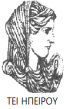 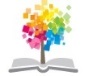 27
ΔΙΑΤΑΡΑΧΕΣ ΦΩΝΗΣ, Ενότητα 0, ΤΜΗΜΑ ΛΟΓΟΘΕΡΑΠΕΙΑΣ, ΤΕΙ ΗΠΕΙΡΟΥ - Ανοιχτά Ακαδημαϊκά Μαθήματα στο ΤΕΙ Ηπείρου
Σημείωμα Αδειοδότησης
Το παρόν υλικό διατίθεται με τους όρους της άδειας χρήσης Creative Commons Αναφορά Δημιουργού-Μη Εμπορική Χρήση-Όχι Παράγωγα Έργα 4.0 Διεθνές [1] ή μεταγενέστερη. Εξαιρούνται τα αυτοτελή έργα τρίτων π.χ. φωτογραφίες, Διαγράμματα κ.λ.π., τα οποία εμπεριέχονται σε αυτό και τα οποία αναφέρονται μαζί με τους όρους χρήσης τους στο «Σημείωμα Χρήσης Έργων Τρίτων».
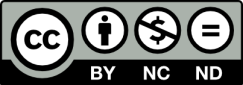 Ο δικαιούχος μπορεί να παρέχει στον αδειοδόχο ξεχωριστή άδεια να  χρησιμοποιεί το έργο για εμπορική χρήση, εφόσον αυτό του  ζητηθεί.
[1]
http://creativecommons.org/licenses/by-nc-nd/4.0/deed.el
Τέλος Ενότητας
Επεξεργασία: Βαφειάδης Νικόλαος
Πρέβεζα, 2015
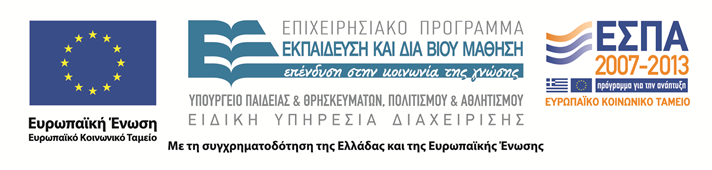 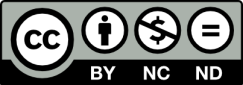 Σημειώματα
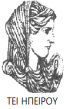 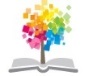 30
ΔΙΑΤΑΡΑΧΕΣ ΦΩΝΗΣ, Ενότητα 0, ΤΜΗΜΑ ΛΟΓΟΘΕΡΑΠΕΙΑΣ, ΤΕΙ ΗΠΕΙΡΟΥ - Ανοιχτά Ακαδημαϊκά Μαθήματα στο ΤΕΙ Ηπείρου
Διατήρηση Σημειωμάτων
Οποιαδήποτε  αναπαραγωγή ή διασκευή του υλικού θα πρέπει  να συμπεριλαμβάνει:

το Σημείωμα Αναφοράς
το  Σημείωμα Αδειοδότησης
τη Δήλωση Διατήρησης Σημειωμάτων
το Σημείωμα Χρήσης Έργων Τρίτων (εφόσον υπάρχει) 

μαζί με τους συνοδευόμενους υπερσυνδέσμους.
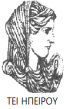 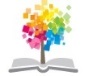 31
ΔΙΑΤΑΡΑΧΕΣ ΦΩΝΗΣ, Ενότητα 0, ΤΜΗΜΑ ΛΟΓΟΘΕΡΑΠΕΙΑΣ, ΤΕΙ ΗΠΕΙΡΟΥ - Ανοιχτά Ακαδημαϊκά Μαθήματα στο ΤΕΙ Ηπείρου
Τέλος Ενότητας
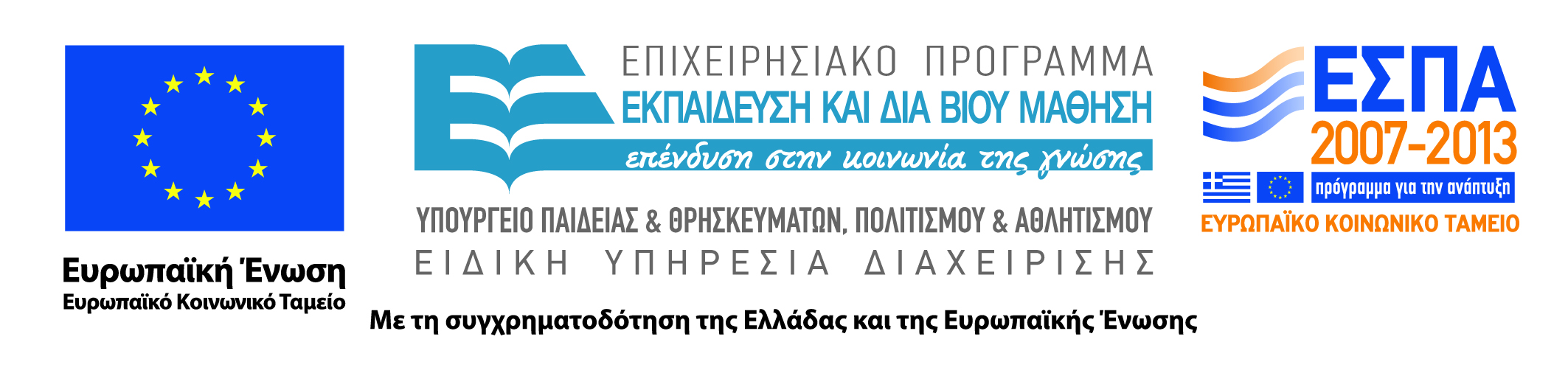 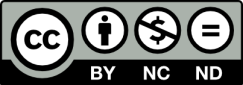